Sembaloo
Online-сервис Symbaloo позволяет пользователям сети хранить ссылки на сайты в одном месте, в Интернете. И эти ссылки будут нам доступны везде, где есть доступ к Интернету!
Sembaloo
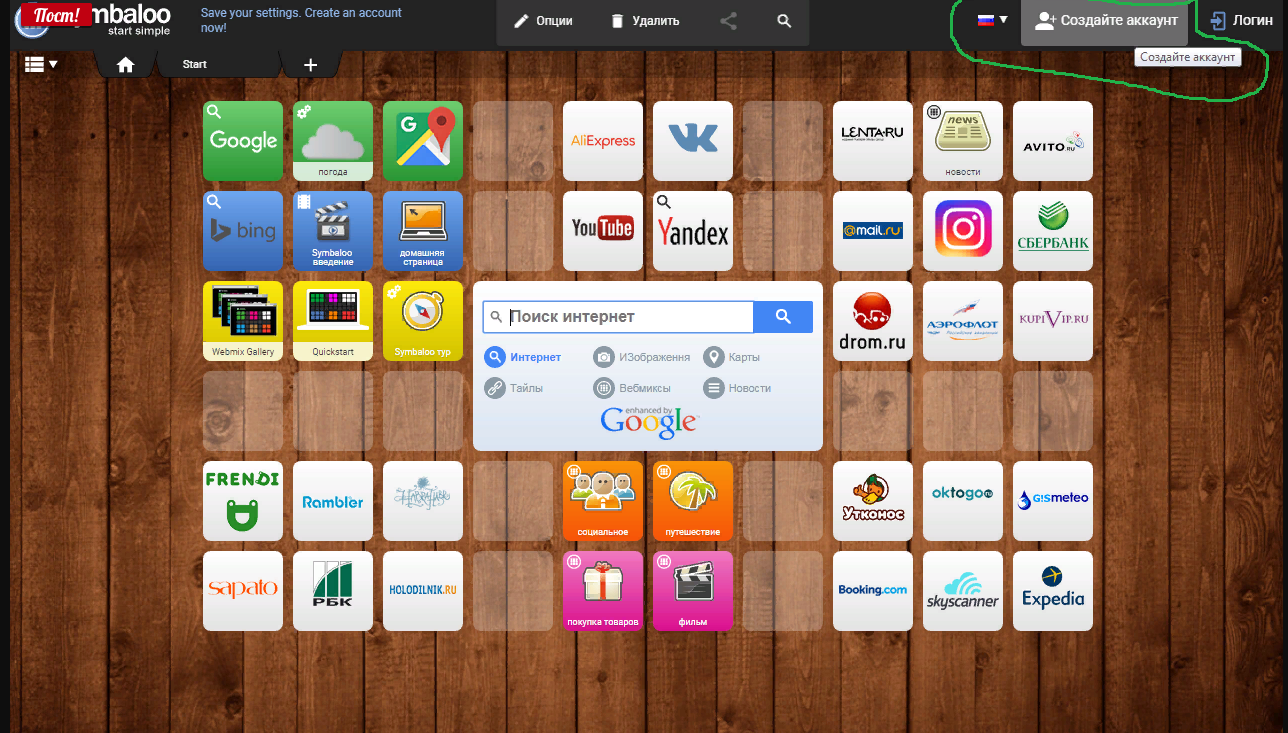 Simpoll
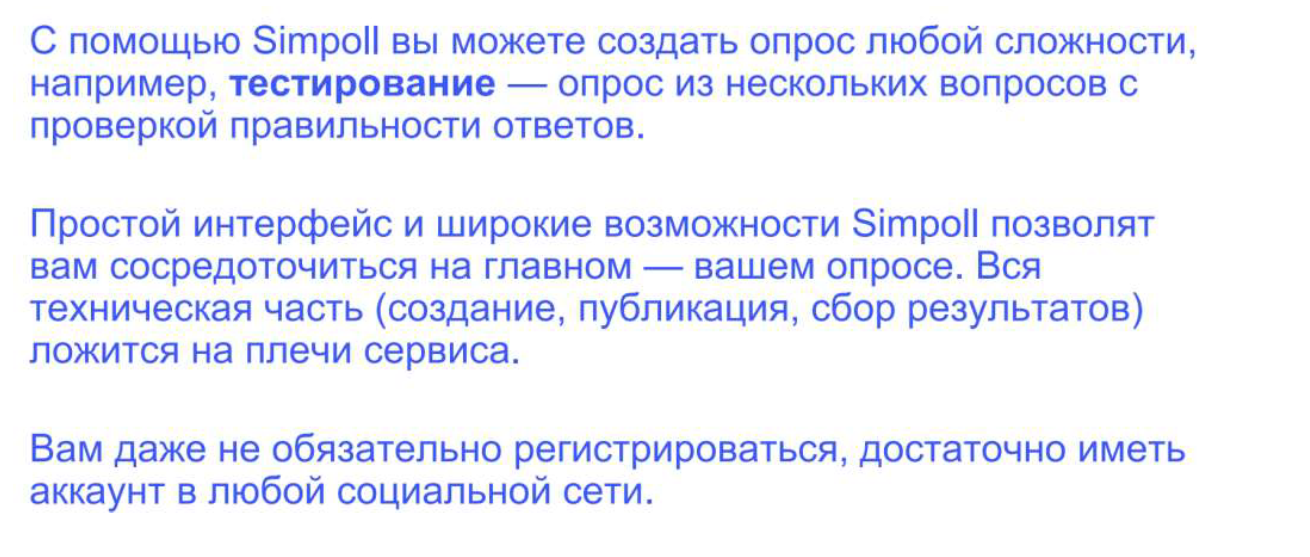 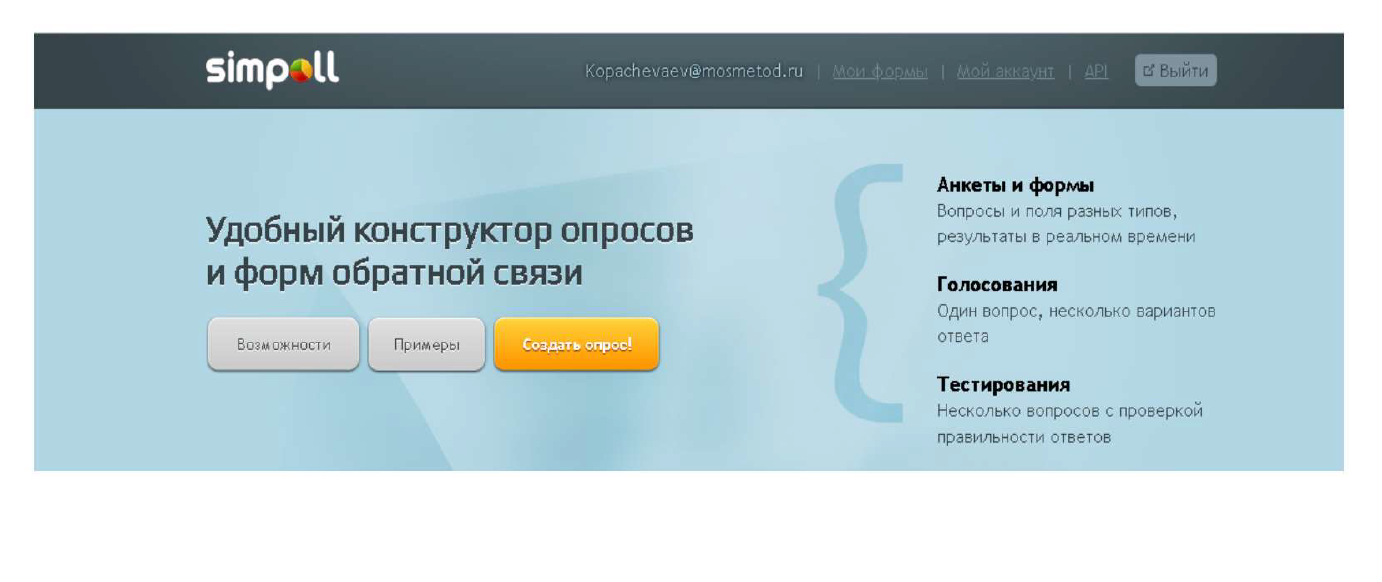 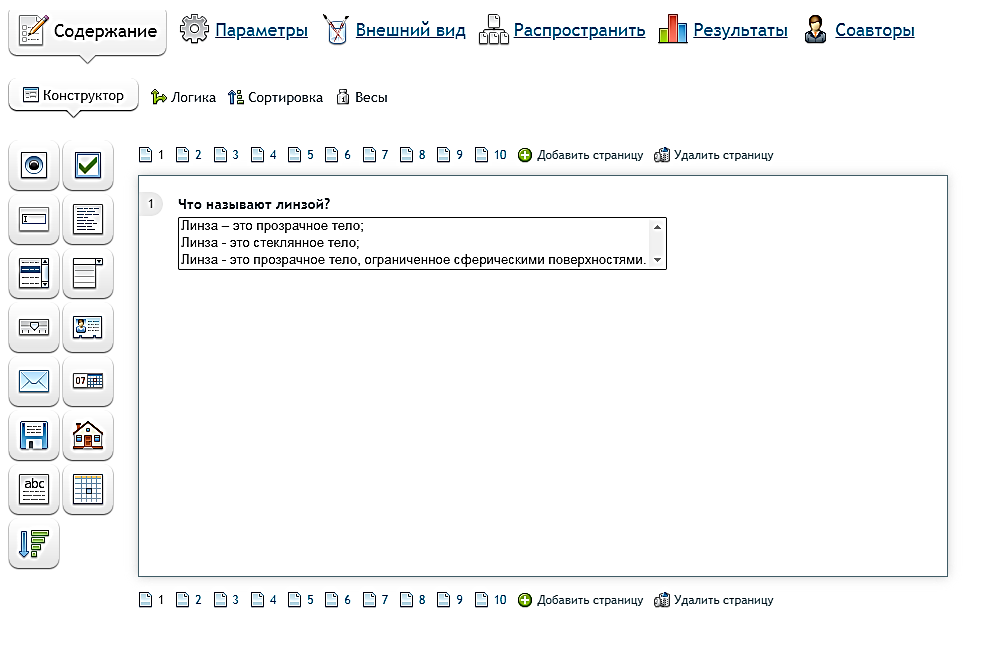 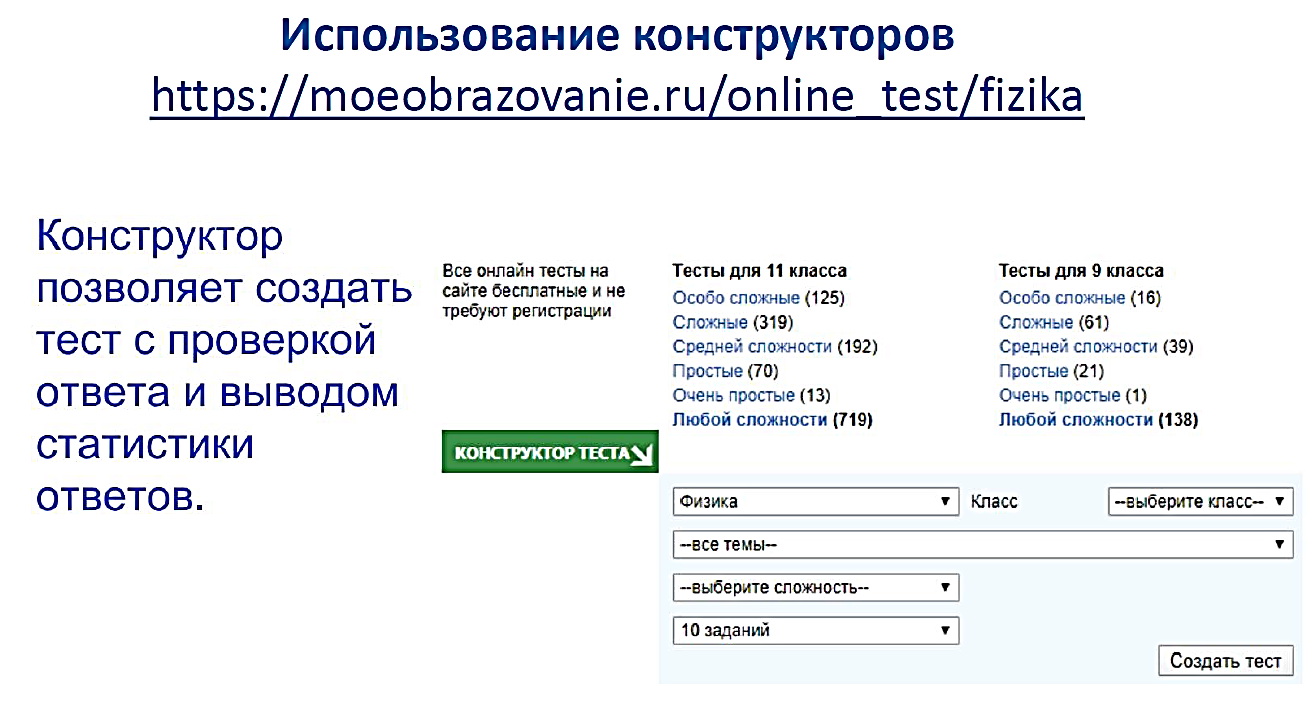 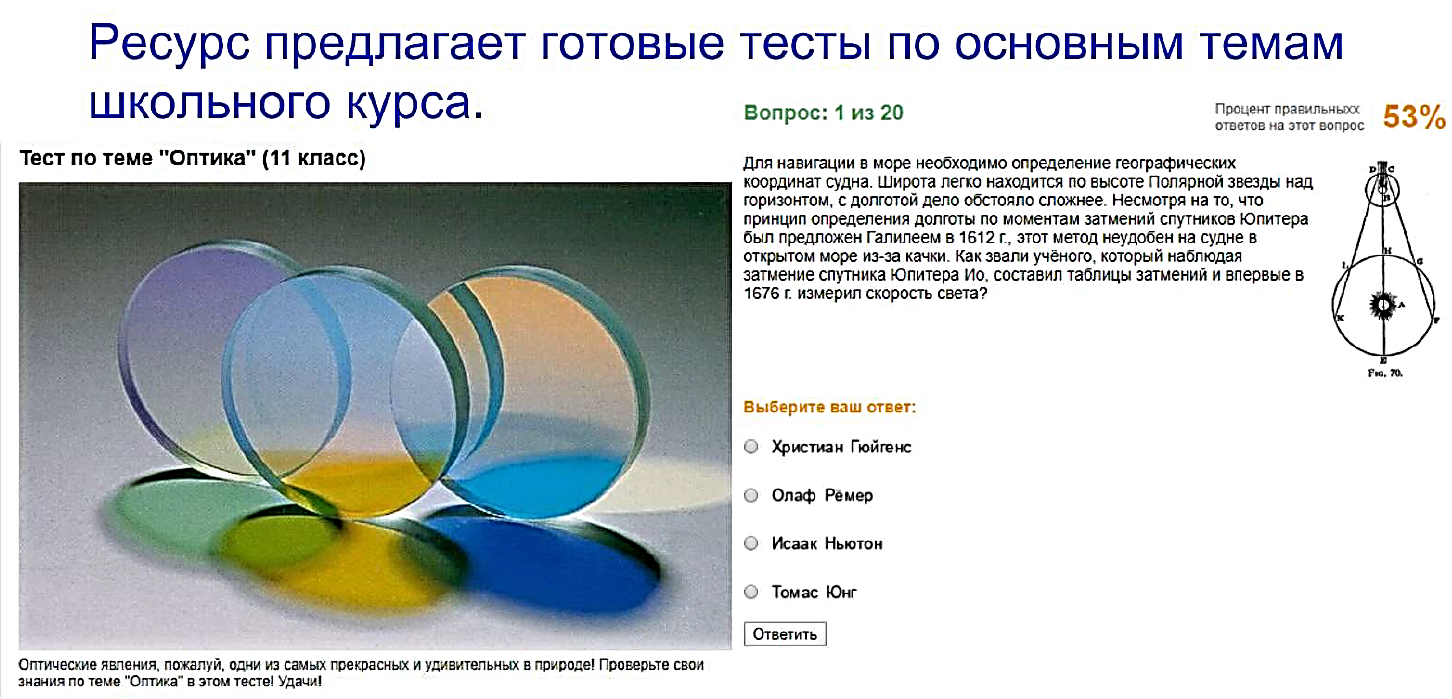 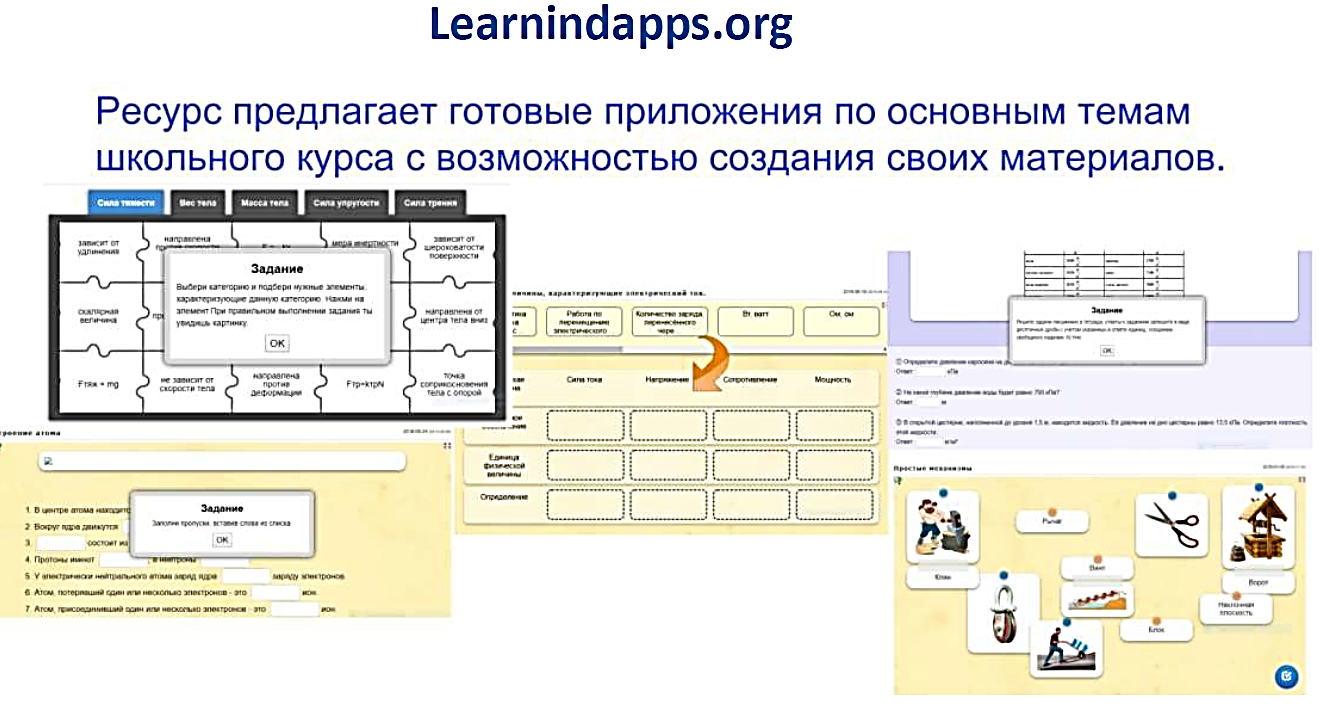 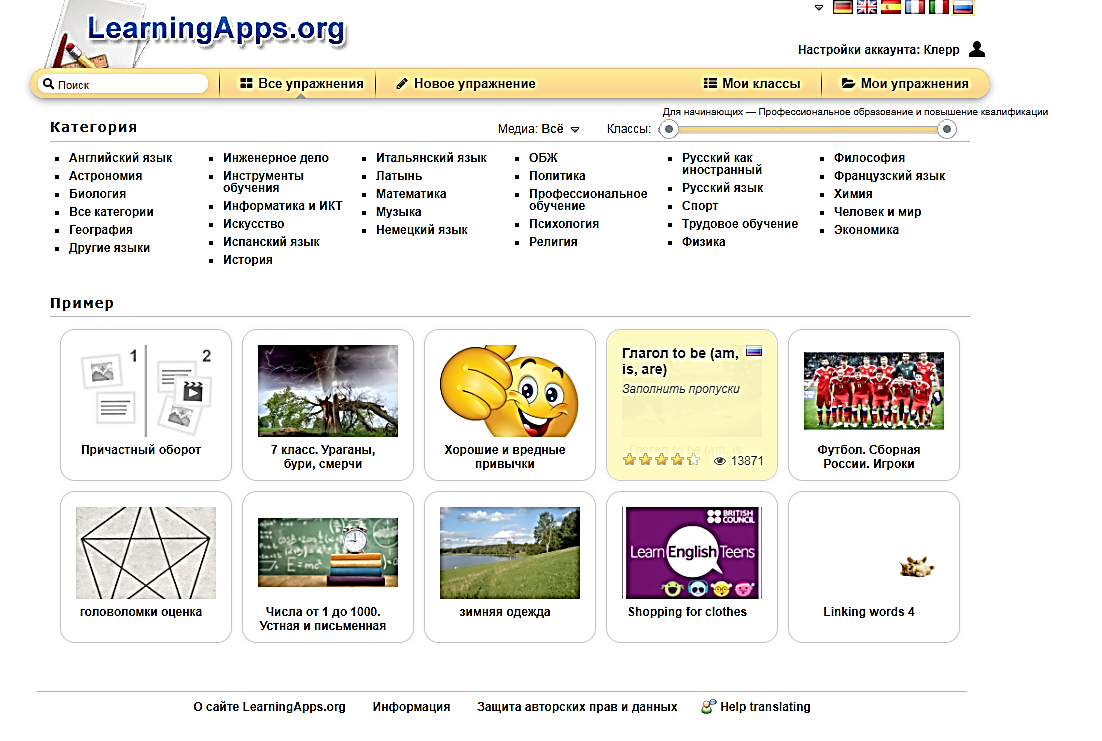 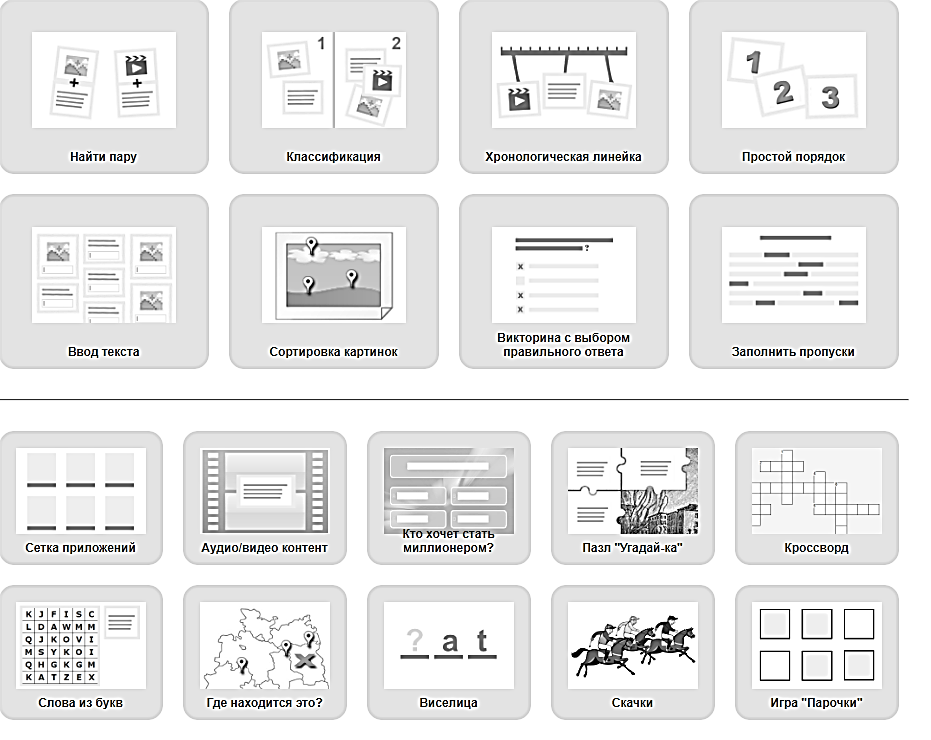 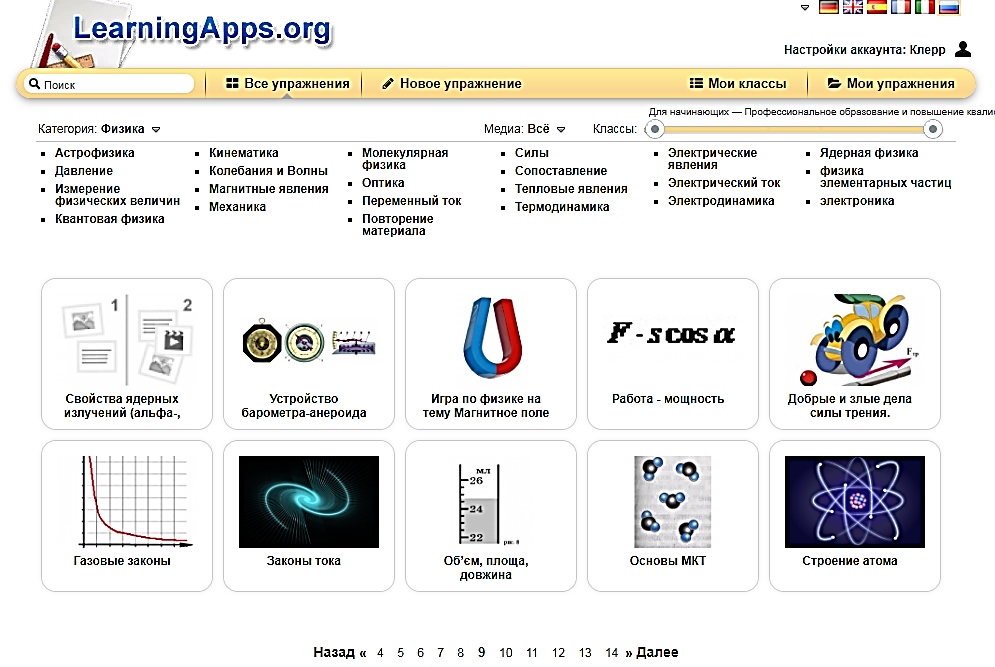 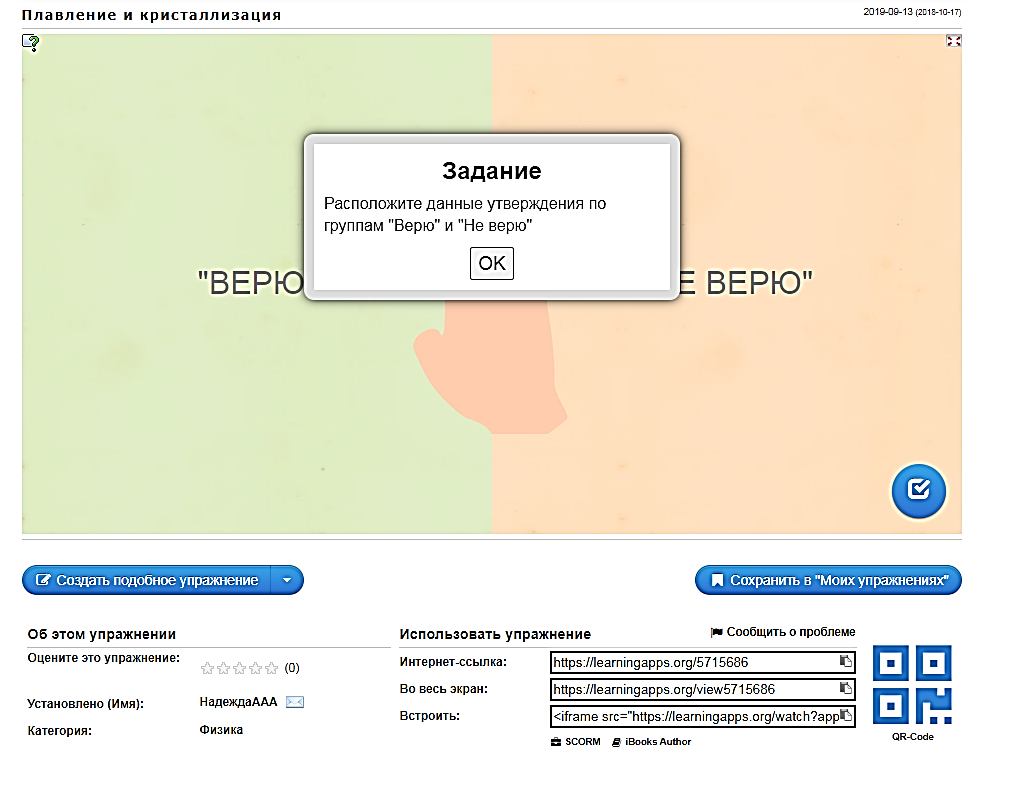 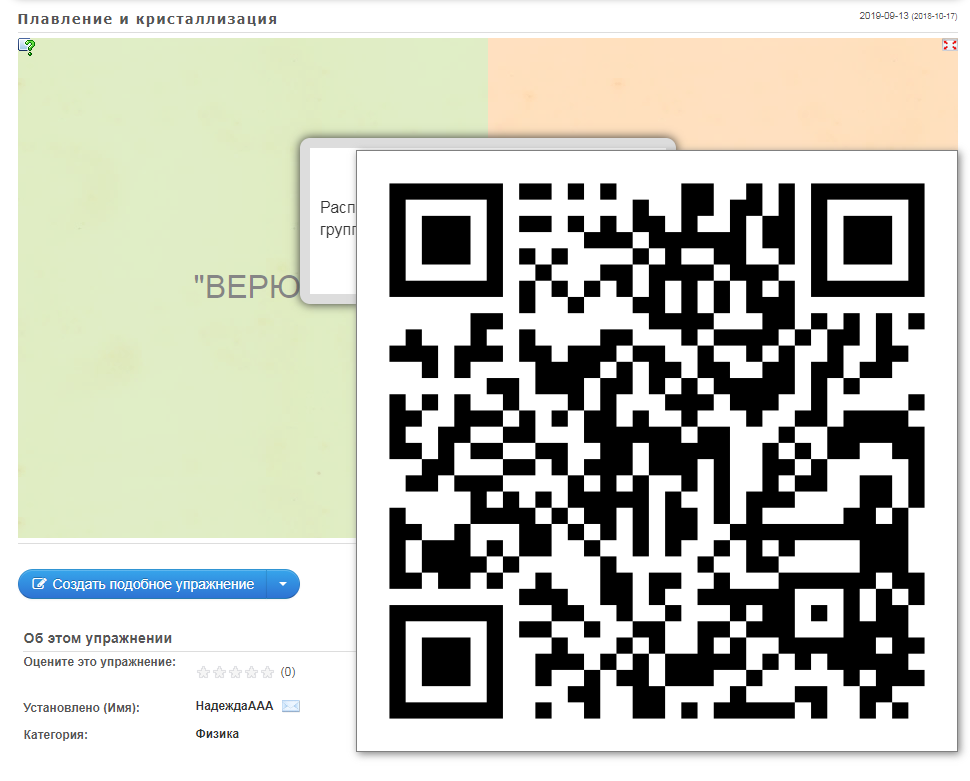 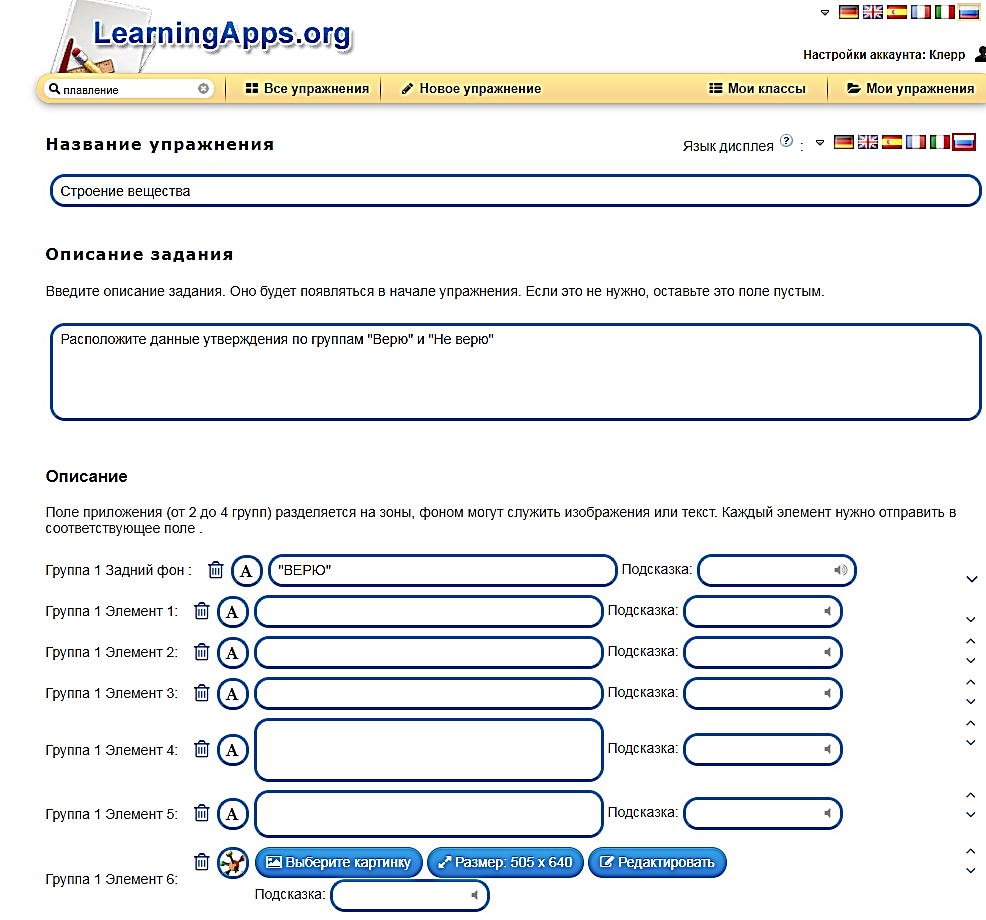